GEOMETRIYA
8-sinf
MAVZU: TO‘G‘RI BURCHAKLI UCHBURCHAKLARNI YASASH
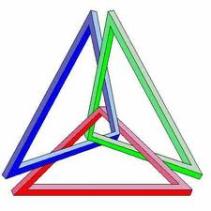 KATETI VA GIPOTENUZASIGA KO‘RA TO‘G‘RI BURCHAKLI UCHBURCHAK YASASH
a
c
c
a
B
C
A
IKKATETLARIGA KO‘RA TO‘G‘RI BURCHAKLI UCHBURCHAK YASASH
a
b
a
b
B
6
5
A
C
GIPOTENUZA VA O‘TKIR BURCHAGIGA KO‘RA TO‘G‘RI BURCHAKLI UCHBURCHAK YASASH
KATET VA UNGA YOPISHGAN O‘TKIR BURCHAGIGA KO‘RA TO‘G‘RI BURCHAKLI UCHBURCHAK YASASH
5 - Masala (63- bet)
7 m
X m
Chizmadagi noma’lum uzunlikni toping.
A
D
B
C
Javob:  5 metr
8
13 cm
2x
5 - Masala (63- bet)
3x
Chizmadagi noma’lum uzunlikni toping.
B
A
C
9
Mustaqil bajarish uchun topshiriqlar:
Darslikning 63- betida berilgan        4-,6-,7 – masalalarni yechish.
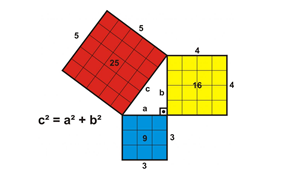